EIA SKILLS SERIES WORKSHOP29th June 2023Heritage Park Hotel Honiara
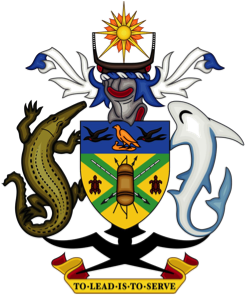 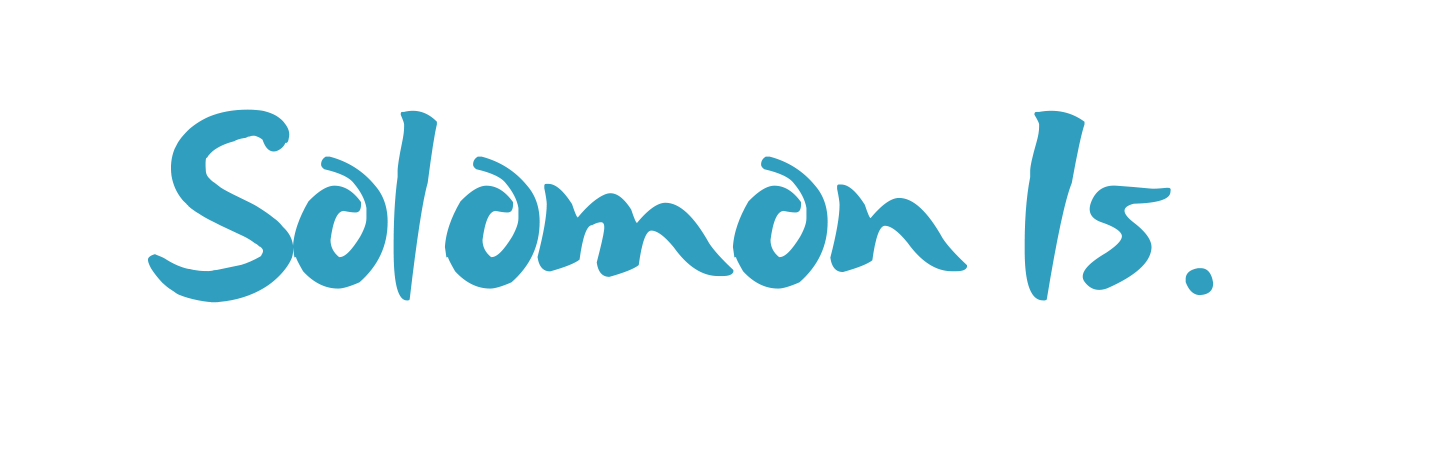 Environment and Conservation Division
Ministry of Environment, Climate Change, Disaster Management and Meteorology
Phone: +677 26036, Fax: (677) 28054
Email: Environment-Helpdesk@mecm.gov.sb 
Website: www.mecdm.gov.sb or https://solomonislands-data.sprep.org
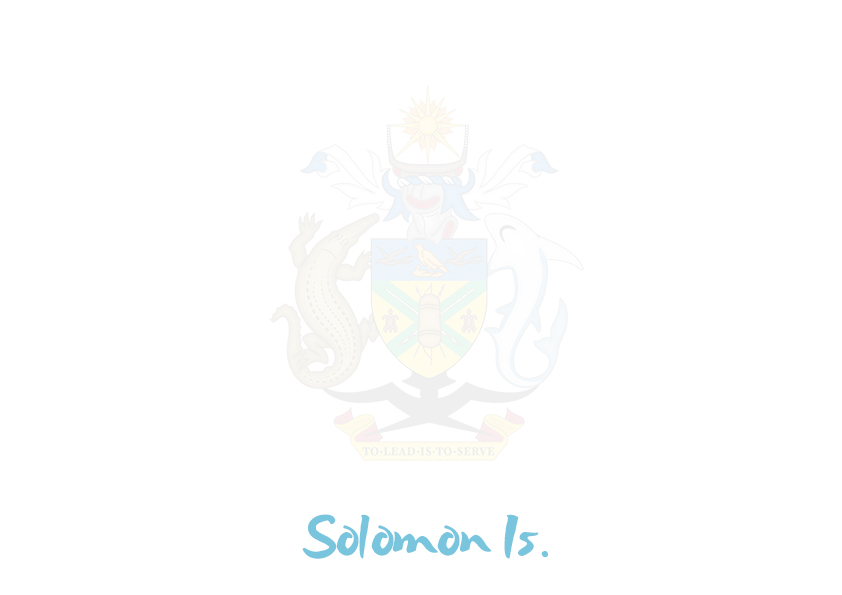 OUTLINE
Organization Framework
Function of Environment & Conservation  Division ( ECD )
Acts & Regulations
Environmental Impact Assessment ( EIA ) Process
Challenges in Implementing EIA Process
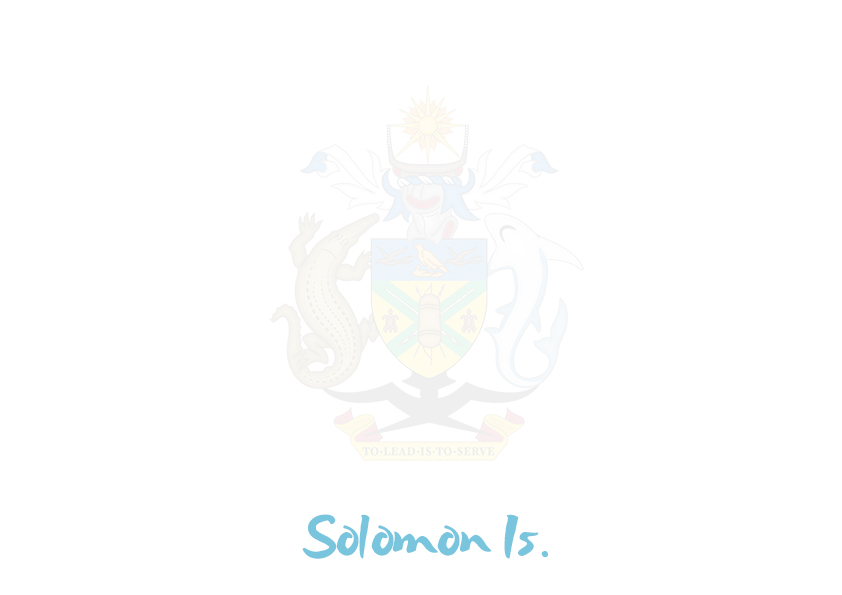 ORGANIZATION FRAMEWORK
Name of Organization: 
Ministry of Environment Climate Change Disaster Management & Meteorology ( MECDM), Solomon Islands
Structure of Organization:
Minister
PS
COOPERATE Service
ECD
CCD
MET Service
NDMO
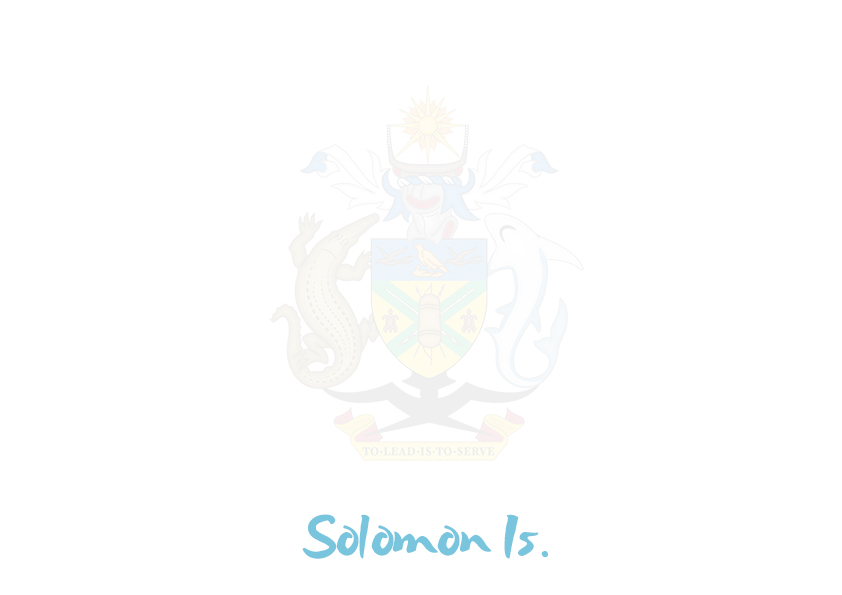 ORGANIZATION FRAMEWORK
Vision:
“A safe, sustainable and resilient environment for Solomon Islands”

Missions of Organization:
To provide an enabling environment for the safety and socio-economic development of Solomon Islands through application of necessary safeguards on:
 sustainable management of natural resources and protection of the
environment
 Preparing for and responding to climate change,
 Leading and coordinating disaster risk management,
 Providing meteorological and allied services,
Developing and providing the enabling environment for the planning and implementation of functions and technical services of the ministry.
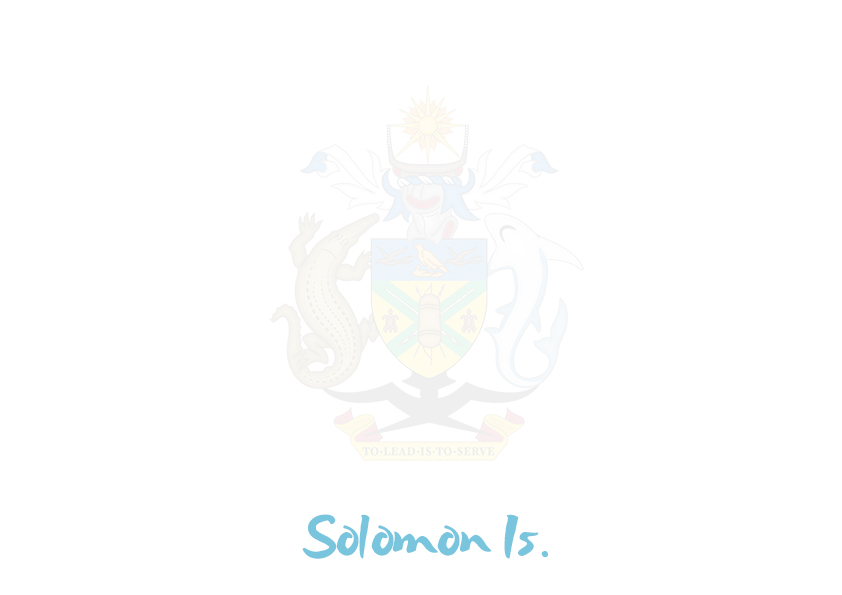 ENVIRONMENT AND CONSERVATION DIVISION (ECD)
VISION:  
To ensure the Environment and Natural Resources of Solomon Islands are protected, managed and sustainably used for the maximum benefit of the Government and people of Solomon Islands.

MISSION: 
To improve and strengthen the national institutional and administrative capacity of the division to be able to promote the protection, conservation and sustainable management of the use of the environment and natural resources of Solomon Islands.

Technical Manuals: 
Solomon Islands EIA Guideline 2010 and Protected Areas Toolkit.
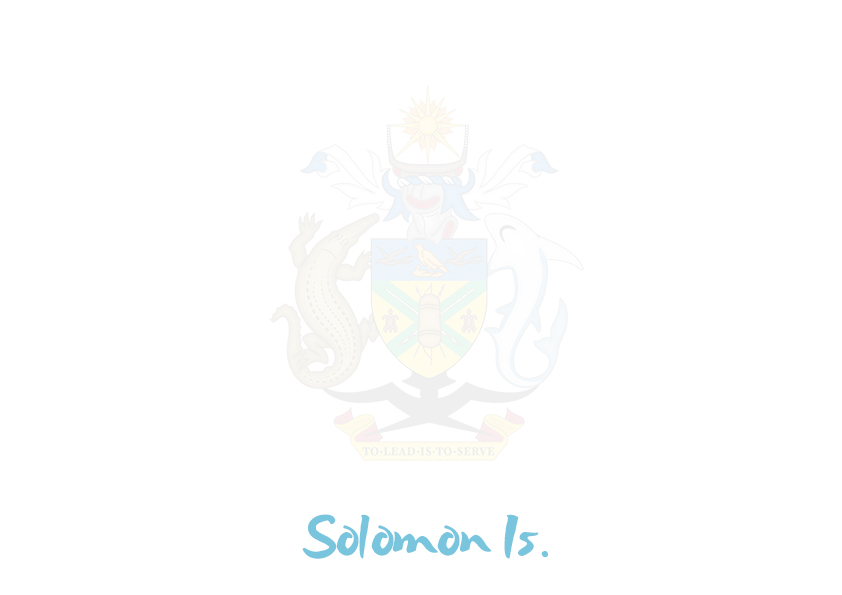 FUNCTION OF ECD
Responsible for the sound management & sustainable utilization of the country’s natural resource base & better protection of its environment.
 It does this through:
Environment Act 1998 & Environment Regulation 2008
Wildlife  Protection & Management Act 1998; Wildlife Protection & Management Regulation 2008
 Protected Areas Act 2010  and Protected Areas Regulations 2012
Party to a number of Multilateral Environmental Agreements (MEA). Responsible for the implementation of these MEAs nationally
Implement Global , Regional and National Projects and Programmes
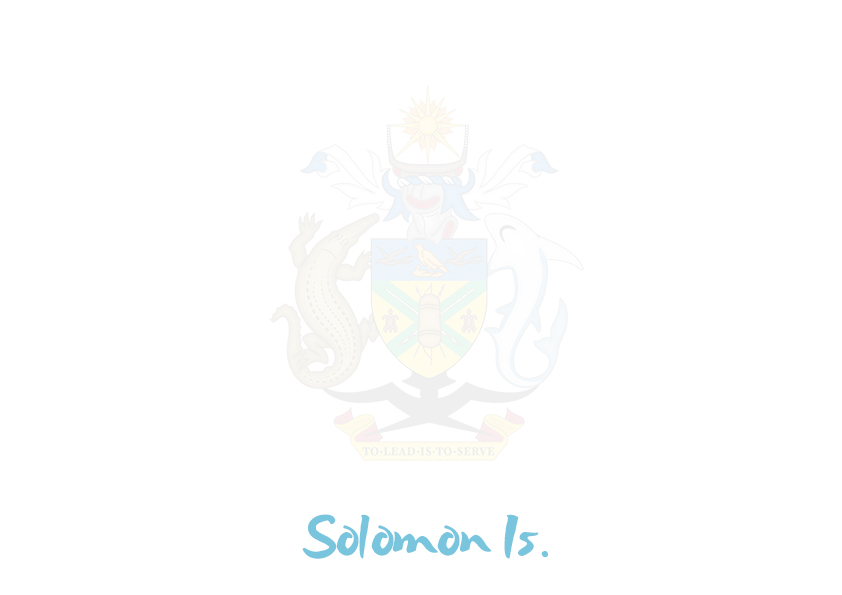 ENVIRONMENTAL LAWS & REGULATIONS
Environment Act 1998

 Function of Environment Act 1998 is to protect, restore & enhance the quality of environment of Solomon Islands. 

 Environment Act has 2 main parts to help facilitate restoration & protection of environment;
The requirement for development control & EIA to be applied in the approval of development projects.
 Specific requirement for pollution control to be exercised in the management of wastes.
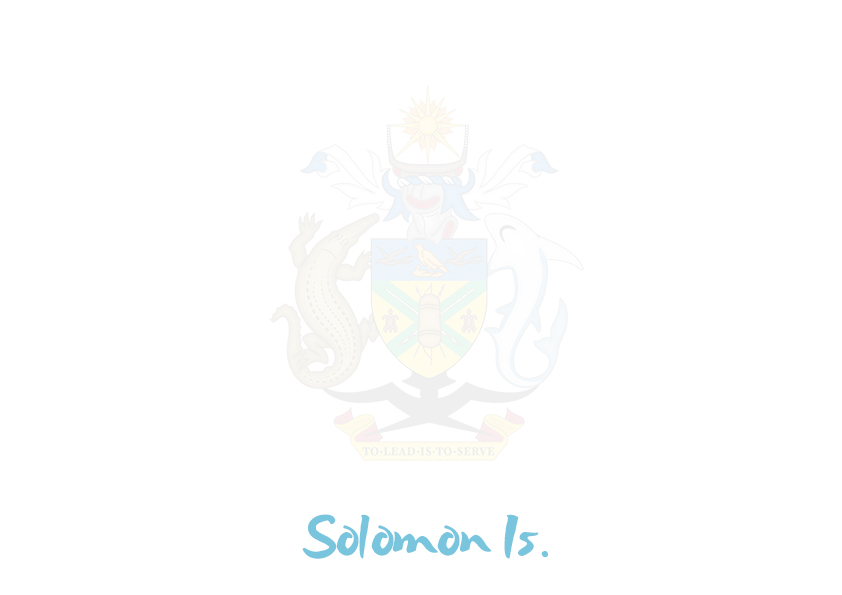 EIA Process
1. Proposal Application submitted
2. Application screened
EIA required
EIA not required
3. Scoping
4. EIA Study
9. Development Application & EIS
5. Development Application & PER
EIS
10. First EIS Review
11. Public Display and participation
7. Public Display and participation
6. First PER Review 1
12. Second EIS Review
14. Appeal 1‐
EAC
8. Second PER Review
NO
YES
NO
15. Appeal 2‐
Minister
NO
13. Approved
(with conditions)
YES
NO
16. Development monitored and conditions enforced
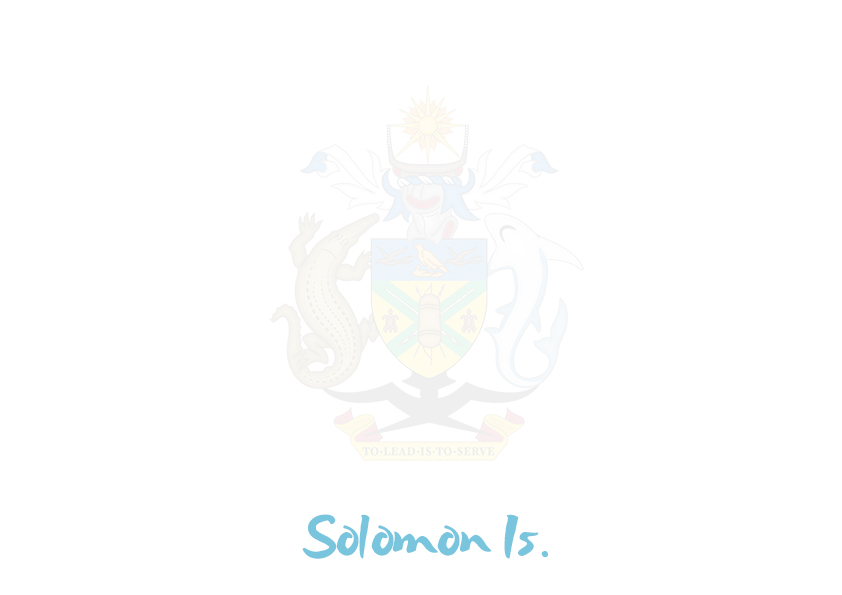 Key Players
Public
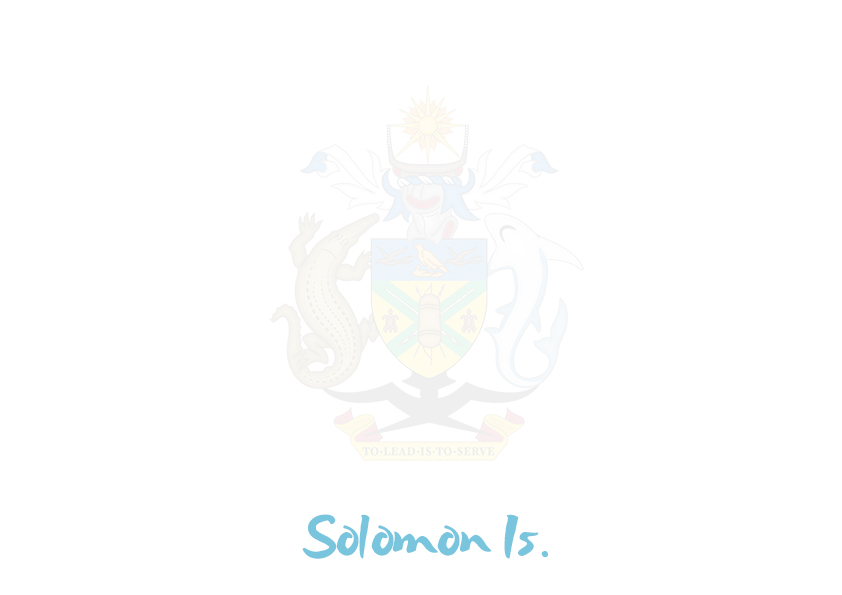 PRESCRIBED DEVELOPMENTS
1.FOOD INDUSTRIES including 
Fruit processing , bottling and canning
Brewing, malting and distillery works
Abattoirs
Other food processing requiring packaging 
2. IRON AND STEEL INDUSTRIES
3. NON-METALLIC INDUSTRIES including 
Lime production 
Brick and tile manufacture
Extraction of minerals and mining 
Extraction of aggregates stones or shingles 
Radio-active related industries
Manufacture of cement

4. LEATHER, PAPER, TEXTILE AND WOOD INDUSTRIES including
Leather tanning and processing 
Textile industry with dying facilities 
Carpet industry with chemical dying 
Manufacturing of paper , pulp and other wood products
5. FISHING AND MARINE PRODUCT INDUSTRY

6. FOREST INDUSTRY including 
Logging operation
Saw milling 
All forms of timber processing and treatment
7. TOURISM INDUSTRY including 
Hotels	(c) Recreational Parks
Golf Clubs	(d) Tourism resorts or estates

8. AGRICULTURE INDUSTRY including 
Livestock development 
Agricultural development schemes 
Irrigation and water supply schemes

9. PUBLIC WORKS SECTOR including
Landfills		(h) Airport development 
Infrastructure developments	(i) Dredging
Major waste disposal plants 	(j) Watershed management
Soil erosion and siltation control (k) Ports and habours
Hydropower schemes
Reservoir development
Waste management , drainage and disposal system
10. OTHER
(a) Industrial estates
(b) Housing development scheme
(c) Settlement and resettlement schemes
(d) Petroleum product storage and processing works
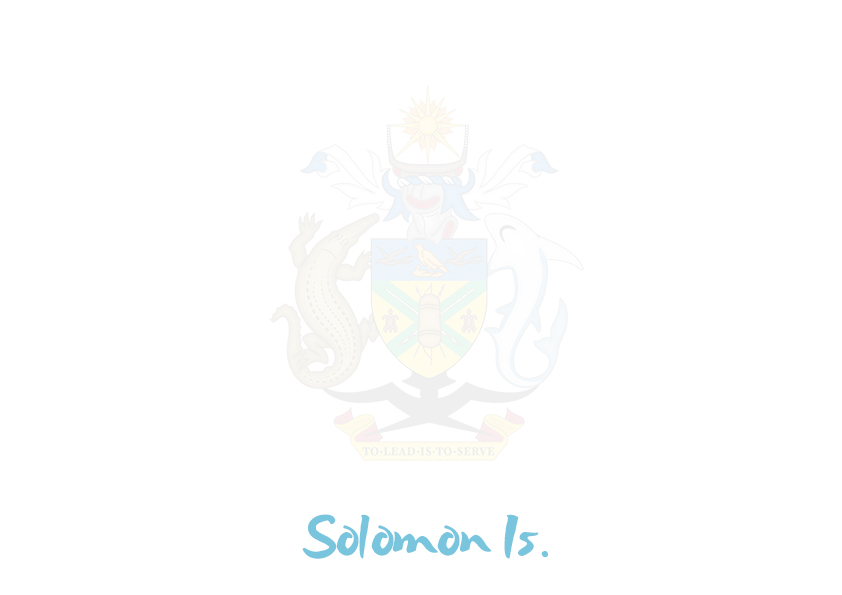 PENALTIES FOR NON-COMPLIANCE
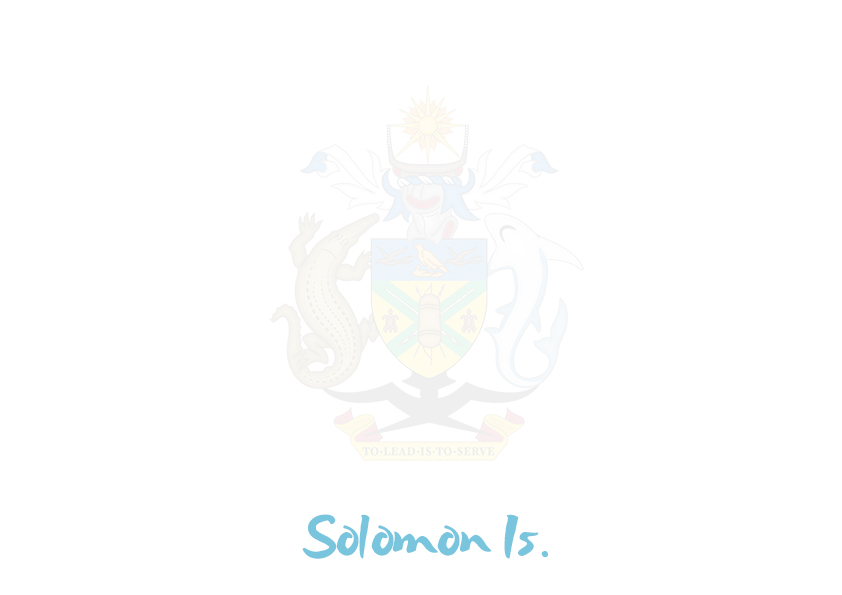 PENALTIES FOR NON-COMPLIANCE
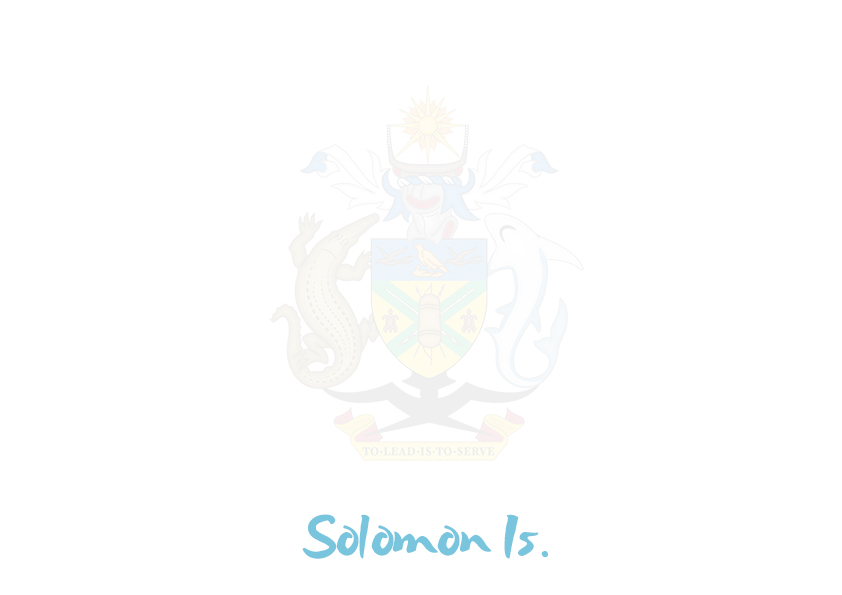 CHALLENGES IN IMPLEMENTING THE EIA PROCESS
Institutional Capacity of competent authority to fully enforce the process (includes human and financial resources)
Awareness.
Non-compliance by developers.
Monitoring 
Enforcement
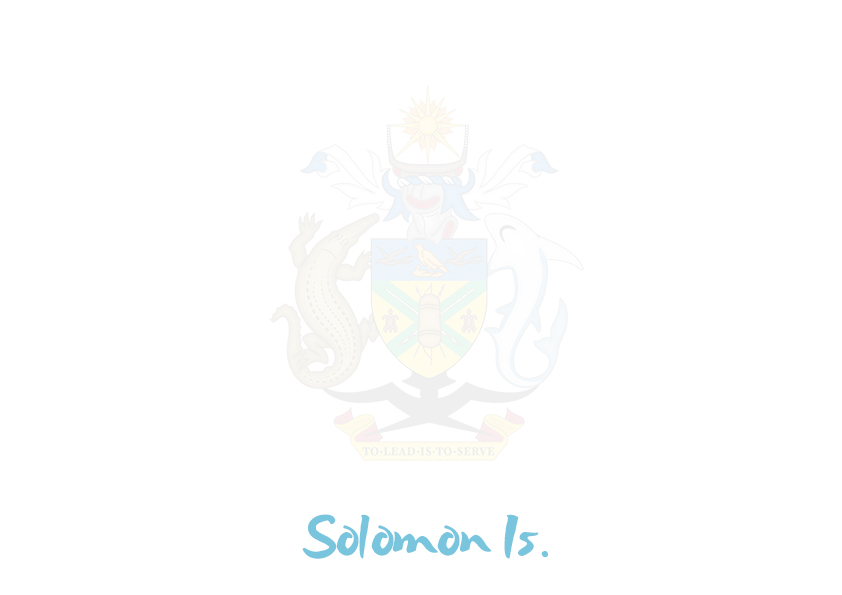 RECOMMENDATIONS
Strengthen sectoral co-ordination.
Provincial expansion of ECD staff.
Conduct EIA awareness and trainings